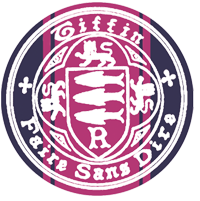 IGCSEFM :: Differentiation
jfrost@tiffin.kingston.sch.uk
www.drfrostmaths.com@DrFrostMaths
Last modified: 30th August 2017
Chapter Overview
2:: Find equations of tangents and normal to curves.
1:: Find the derivative of polynomials.
3:: Identify increasing and decreasing functions.
5:: Find stationary points and determine their nature.
AQA IGCSEFM Specification:
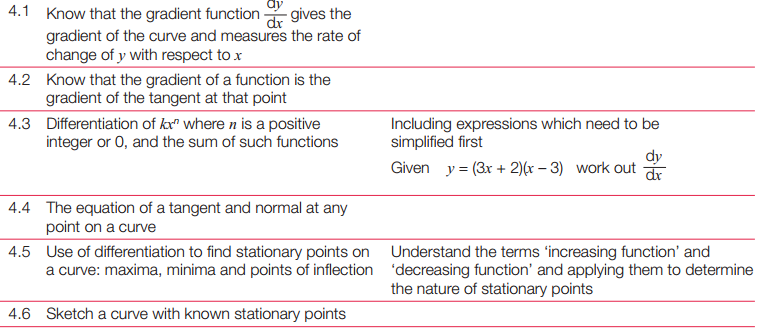 What actually is gradient?
How would you describe gradient in words?
?
We’re often concerned with rates in maths/Science.
e.g. Speed is the rate at which distance is changing.
Acceleration is the rate at which speed is changing.
1
Gradient Function
At GCSE, you found the gradient of a curve at a particular point by drawing a tangent.
For a straight line, the gradient is constant:
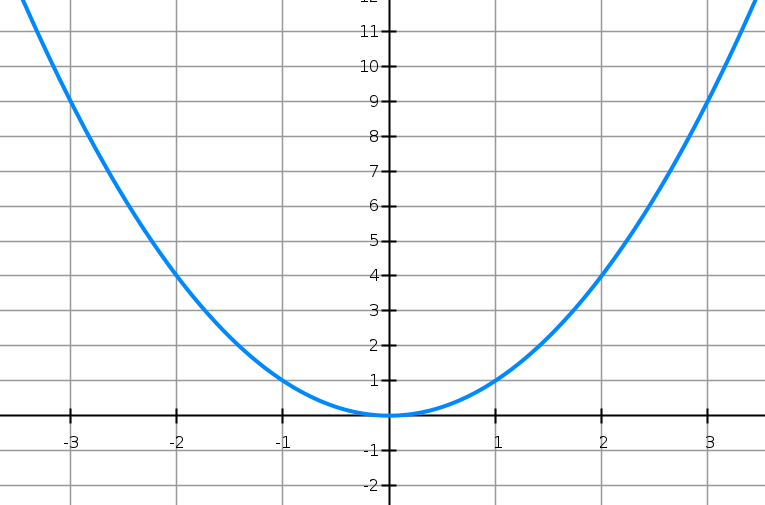 ?
?
?
?
?
?
?
?
Finding the Gradient Function
The question is then: Is there a method to work out the gradient function without having to draw lots of tangents and hoping that we can spot the rule?
As the second point gets closer and closer, the gradient becomes a better approximation of the true gradient:
?
?
?
?
?
Finding the Gradient Function
?
?
?
?
?
?
Finding the Gradient Function
Note: You do not need to know differentiation ‘by first principles’ until A Level. We will shortly see a quicker way to find the gradient function.
“Leibniz’s notation”
“Lagrange’s notation”
Example
a
?
Use the “differentiation by first principles” formula.
?
b
Just for your interest…
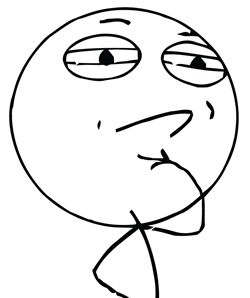 ?
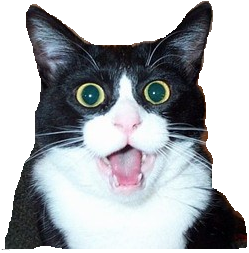 ME-WOW!
Examples:
?
Power is 5, so multiply by 5 then reduce power by 5.
?
?
?
?
?
?
?
Test Your Understanding
?
1
?
2
?
?
3
?
4
?
?
5
Differentiating Multiple Terms
?
?
?
Quickfire Questions
?
1
?
2
?
3
?
4
?
5
Harder Example
a
?
b
?
c
?
Test Your Understanding
a
?
?
b
?
c
Exercise 1
3
1
?
a
?
?
b
?
c
?
d
?
?
e
?
f
?
g
4
2
?
?
Finding equations of tangents
?
?
?
tangent
?
Finding equations of normals
The normal to a curve is the line perpendicular to the tangent.
normal
tangent
?
Fro Exam Tip: A very common error is for students to accidentally forget whether the question is asking for the tangent or for the normal.
Test Your Understanding
AQA IGCSEFM June 2012 Paper 1
(Q1 on provided sheet)
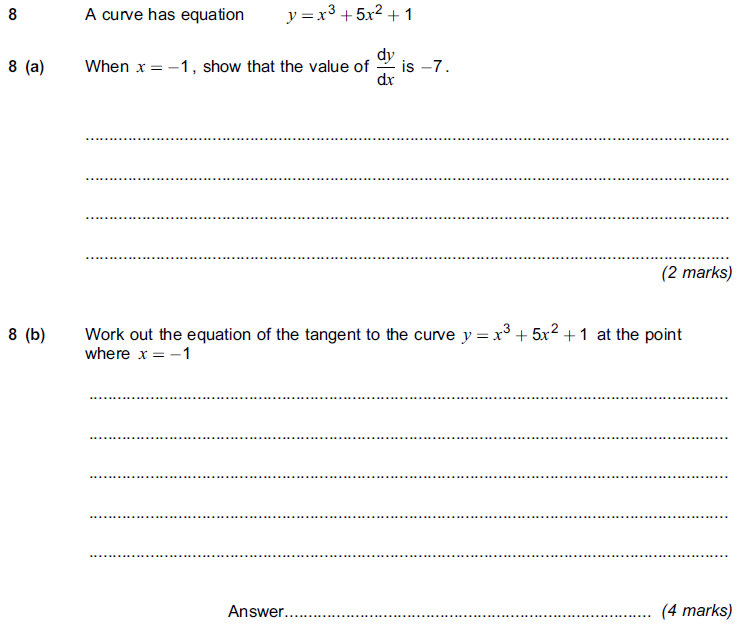 ?
?
Exercise 2
(questions on worksheet)
3
1
?
?
4
?
2
?
?
?
Exercise 2
(questions on worksheet)
6
5
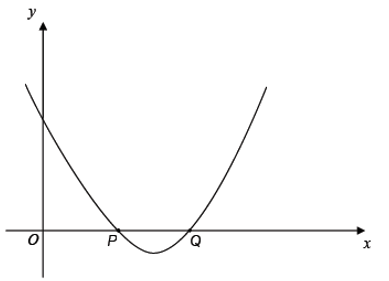 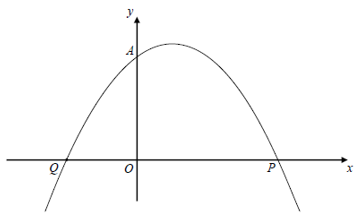 ?
?
Exercise 2
(questions on worksheet)
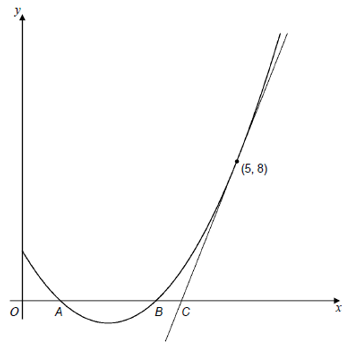 7
?
Increasing and Decreasing Functions
A function can also be increasing and decreasing in certain intervals.
What do you think it means for a function to be an ‘increasing function’?
?
?
?
Examples
?
?
Fro Tip: To show a quadratic is always positive, complete the square, then indicate the squared term is always at least 0.
Test Your Understanding
?
?
Exercise 3
4
1
?
?
?
5
?
2
?
6
?
?
3
7
?
?
Stationary/Turning Points
Local maximum
Fro Note: It’s called a ‘local’ maximum because it’s the function’s largest output within the vicinity. Functions may also have a ‘global’ maximum, i.e. the maximum output across the entire function. This particular function doesn’t have a global maximum because the output keeps increasing up to infinity. It similarly has no global minimum, as with all cubics.
Local minimum
?
More Examples
Spec Note: For IGCSEFM, the powers will always be positive integers, not fractional.
?Method 1: Differentiation
?
?Method 2: Completing the Square
Fro Note: Method 2 is only applicable for quadratic functions. For others, differentiation must be used.
Points of Inflection
There’s a third type of stationary point (that we’ve encountered previously):
A point of inflection is where the curve changes from convex  concave (or vice versa).
concave
convex
(the same terms used in optics!)
Technically we could label these either way round depending on where we view the curve from. What’s important is that the concavity changes.
i.e. the line curves in one direction before the point of inflection, then curves in the other direction after.
Fro Side Note: Not all points of inflection are stationary points, as can be seen in the example on the right.
How do we tell what type of stationary point?
Method 1: Look at gradient just before and just after point.
?
?
?
?
?
?
?
?
?
How do we tell what type of stationary point?
Method 1: Look at gradient just before and just after point.
? Turning Point
?
? Determine point type
Test Your Understanding
?
Points of Inflection and Increasing Functions
There’s one point squirreled away deep in the specification:
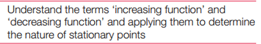 ?
The idea is that a curve with a maximum or minimum point is never an increasing  or decreasing function:




The turning point must therefore be a point of inflection:
a
?
b
c
?
Sketching Graphs
In the past we’ve used features such as intercepts with the axes in order to sketch graphs.
Now we can also find stationary/turning points!
? Turning Points
? Graph
Test Your Understanding
?
Exercise 4
(Questions on worksheet provided)
2
1
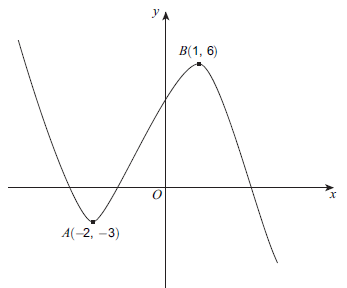 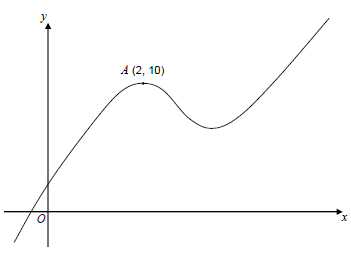 ?
?
?
?
?
?
Exercise 4
5
3
?
?
?
4
?
Exercise 4
8
6
?
7
?
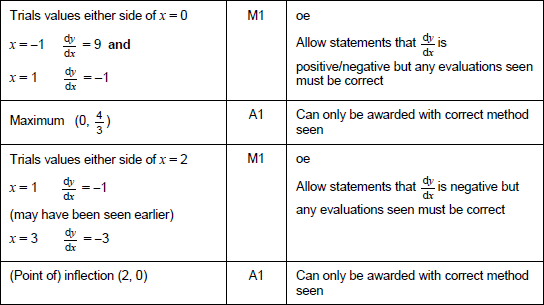 ?